EXAMPLE
14-day Food and personal care supply checklist
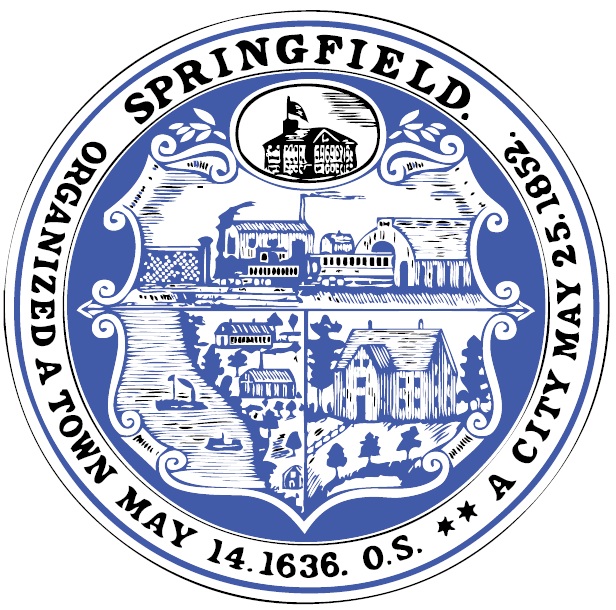 EXAMPLE
It’s never too early or too late to work towards being the healthiest you.
Getting Tested & Medical Care

Primary Care Provider
Primary care providers can arrange for Covid-19 testing and/or refer you to a testing site.

Ex. Dr. Smith (xxx) xxx-xxxx

Information for Nearest Testing Site: 
For Assistance See Massachusetts Dept. of Public Health https://www.mass.gov/covid-19-testing

Ex. Urgent Care (xxx) xxx-xxxx


Health Insurance Information: 

Ex. MassHealth (List Member Number)


Mental Health Provider: 

Ex. Gail Howard (xxx) xxx-xxxx


Dentist: 

Ex. Dr. Fox (xxx) xxx-xxxx


Other:

Veterinarian (xxx) xxx-xxxx
Lorem ipsum dolor sit amet, consectetuer adipiscing elit. Maecenas porttitor congue massa. Fusce posuere, magna sed pulvinar ultricies, purus lectus malesuada libero, sit amet commodo magna eros quis urna.

Maecenas porttitor congue massa. Fusce posuere, magna sed pulvinar ultricies, purus lectus malesuada libero, sit amet commodo magna eros quis urna.
30-day Supply of Medication: (Including over the Counter Pain Relievers, Cough and Cold Medicine)

Personal Care Supplies: (Such as: Hand Soap, Toilet Paper, Feminine Hygiene Products)

Pantry/Dry Goods: (Such as: Dried Beans, Rice and Other Grains/Cereals, Canned Fish, Soups and Stews, Protein Powders, Peanut Butter, Essentials like Oil)

Frozen Foods: (Such as Meat and Poultry, Vegetables and Fruit)

Pet Food

Water

Phone Number(s) for Grocery Stores/Restaurants that Deliver:
Springfield department of Health & Human Services
Preparing for covid-19 quarantine/isolation
Contact
For More Information Call the 24/7 Hotline:
(413) 750-3250
Springfield Department of Health and Human Services 
311 State Street
Springfield, MA 01105
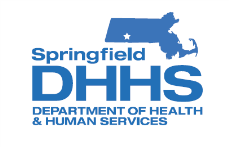 EXAMPLE
Staying Healthy is the goal, but it is important to be prepared in case of potential covid-19 exposure and infection. The information below offers suggestions for how to be prepared.
EXAMPLE
It’s never too early or too late to work towards being the healthiest you.
Lorem ipsum dolor sit amet, consectetuer adipiscing elit. Maecenas porttitor congue massa. Fusce posuere, magna sed pulvinar ultricies, purus lectus malesuada libero, sit amet commodo magna eros quis urna.

Maecenas porttitor congue massa. Fusce posuere, magna sed pulvinar ultricies, purus lectus malesuada libero, sit amet commodo magna eros quis urna.
What you should have on hand
Personal COntacts
IMPORTANT Information
Getting Tested & Medical Care

Primary Care Provider
Primary care providers can arrange for Covid-19 testing and/or refer you to a testing site.


Information for Nearest Testing Site: 
For Assistance See Massachusetts Dept. of Public Health https://www.mass.gov/covid-19-testing


Health Insurance Information: 


Mental Health Provider: 


Dentist: 


Other:
Make a List of People to Call for Support & Assistance

Emergency Contact(s): 



Friends and Family Who Can Assist with Purchasing Food and Other Assistance You May Need:*






*For Caregivers of Children and/or Elderly Family Members Be Certain to Have Arrangements in Place in Case of Quarantine/Illness
Face Coverings
Gloves
Hand Sanitizer
Disinfectant
Thermometer
First Aid Kit
Cleaning Supplies
Access to Personal Money
Cash on Hand for Emergencies
Books, DVDs and Other Ways to Stay Busy and Reduce Stress
Contact
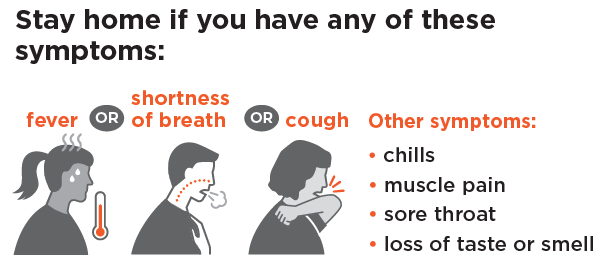 Health is a journey, not a destination​